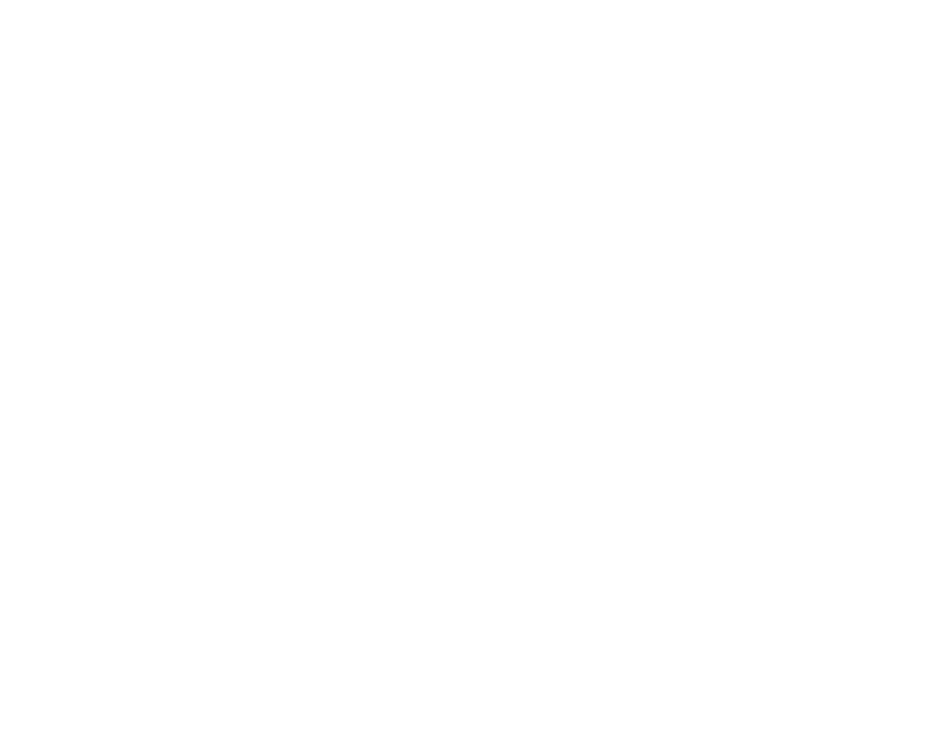 “POR AQUÍ ES UN CAMINO…”
VAMOS A COMPARTIR NUESTRAS EXPERIENCIAS, LOGROS, TROPIEZOS Y DESCUBRIMIENTOS.
CARLOS MARIO PÉREZ
CMC CHILE, 2022
Estrategias de confiabilidad: ¿Cuáles son y cómo se integran?
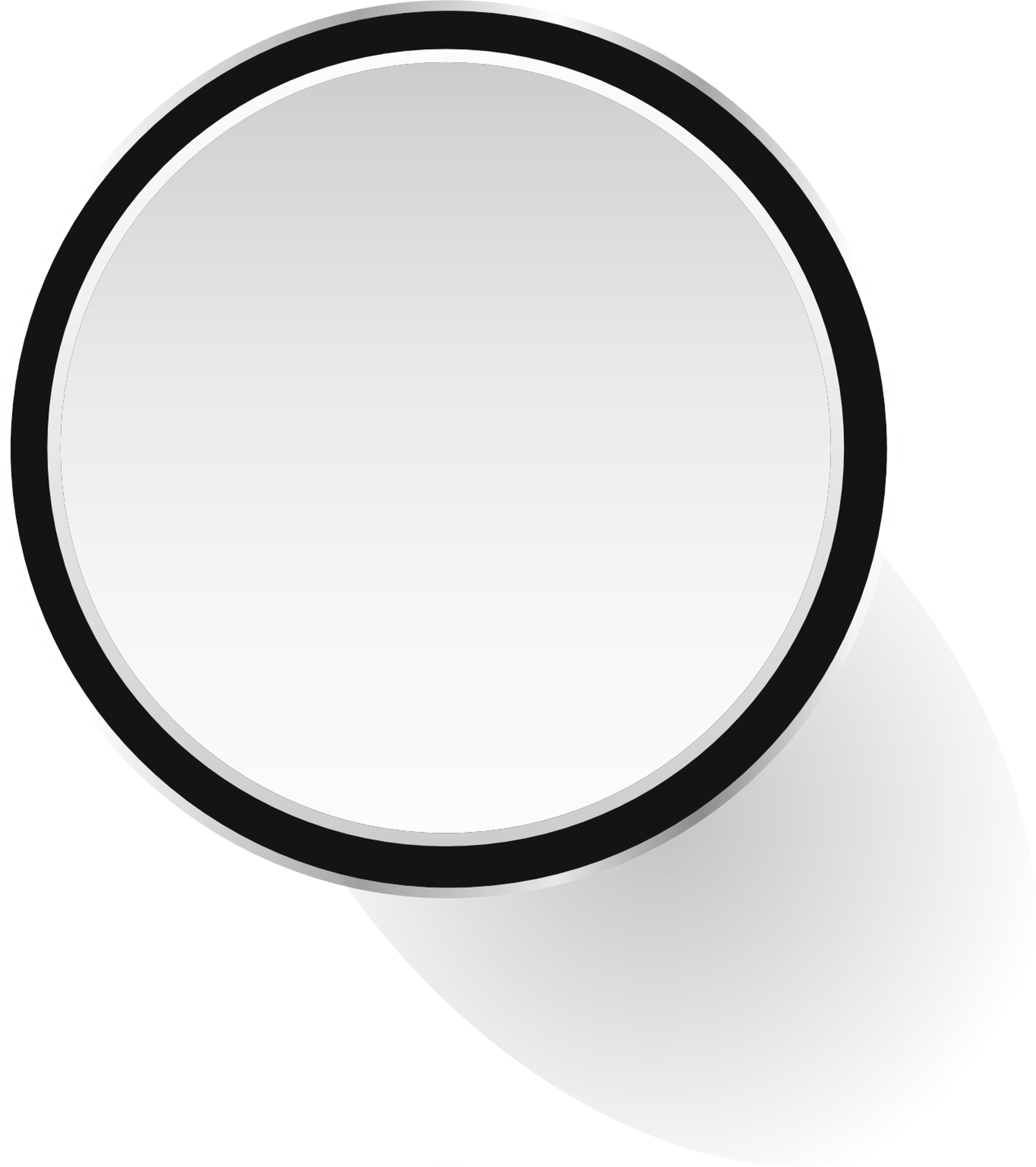 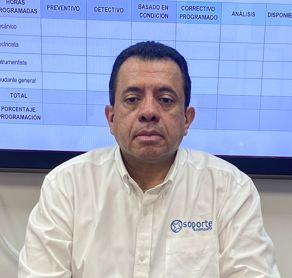 CARLOS MARIO PÉREZ
Consultor – Practitioner principal RCM2  
carlos.perez@soporteycia.com
FALLAS DE LOS ACTIVOS Y CONFIABILIDAD
3
¿PARA QUÉ SE USAN LOS ACTIVOS?
4
LOS ACTIVOS FÍSICOS
Están integrados en la vida moderna
Existen desde que fueron usados los primeros:
Equipos
Máquinas
Herramientas
Dispositivos
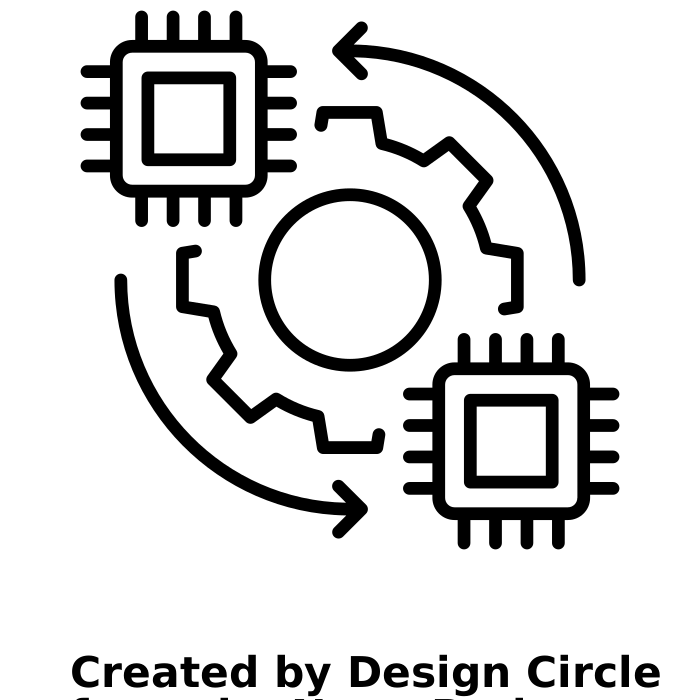 Mecanismos
Infraestructura
5
¿PARA QUÉ SE USAN LOS ACTIVOS?
Los equipos e instalaciones se tienen para:
Funcionar
Prestar servicios
Explorar
Explotar
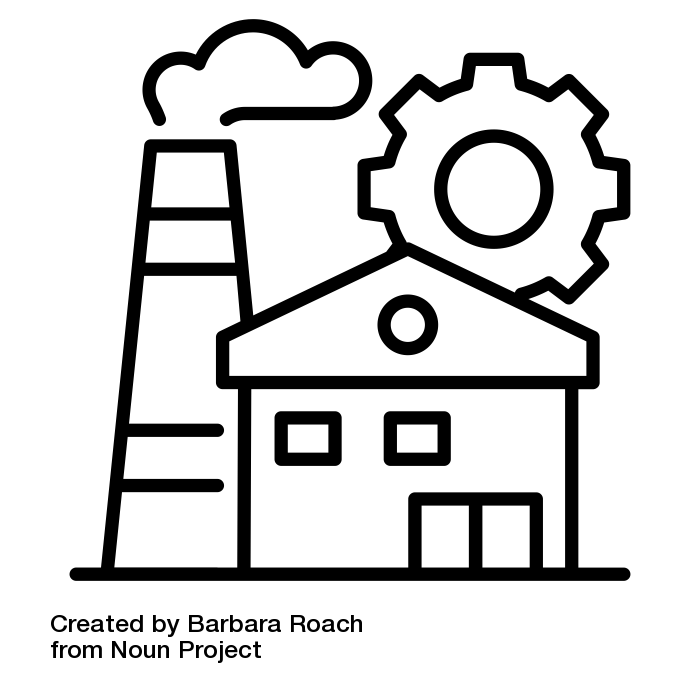 Fabricar
Transformar
6
¿PARA QUÉ SE USAN LOS ACTIVOS?
Los equipos e instalaciones se tienen para:
Aislar
Transportar
Proteger
Almacenar
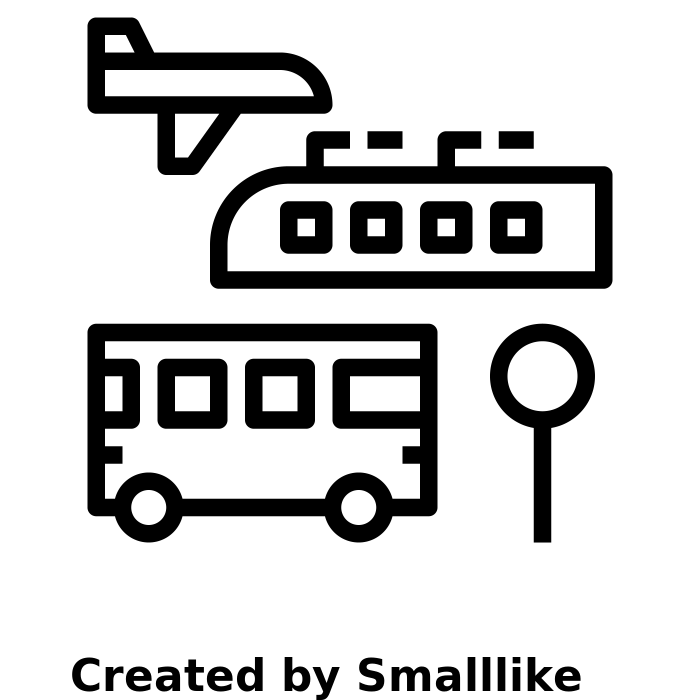 Contener
Indicar
7
LOS ACTIVOS FÍSICOS
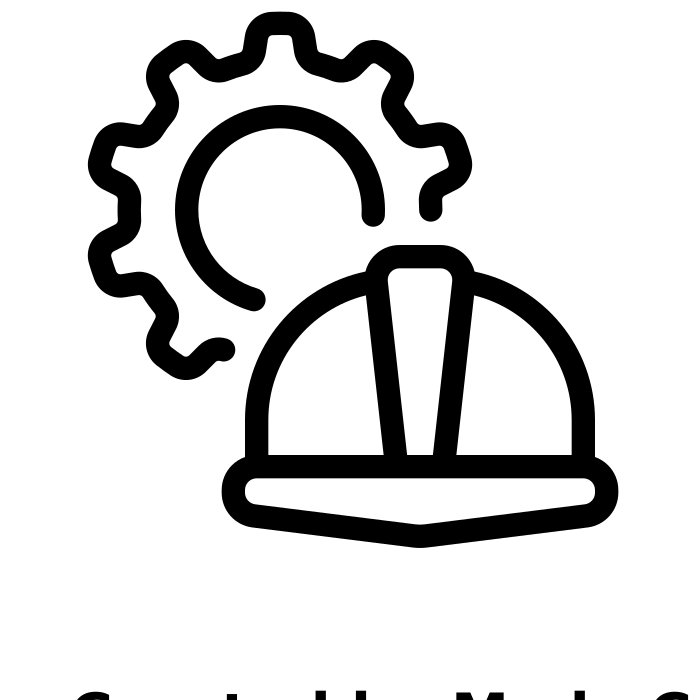 A lo largo de su vida  necesitan ser:
Conservados
Reparados
Reemplazados.
8
¿PARA QUÉ SE USAN LOS ACTIVOS?
Los activos son:
Adquiridos
Diseñados
Mantenidos
Operados
para alcanzar un nivel de desempeño esperado.
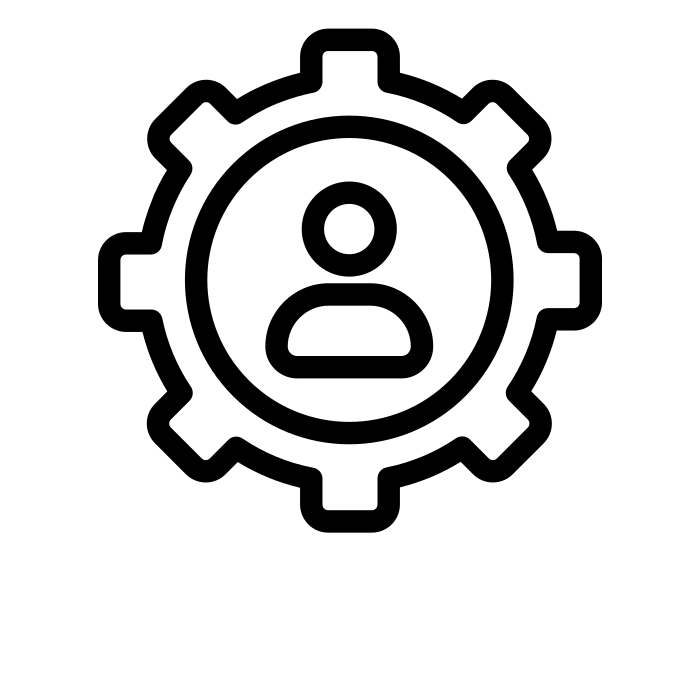 9
¿PARA QUÉ SE USAN LOS ACTIVOS?
Y hacerlo en una forma  responsable.
Es lógico cuidarlos
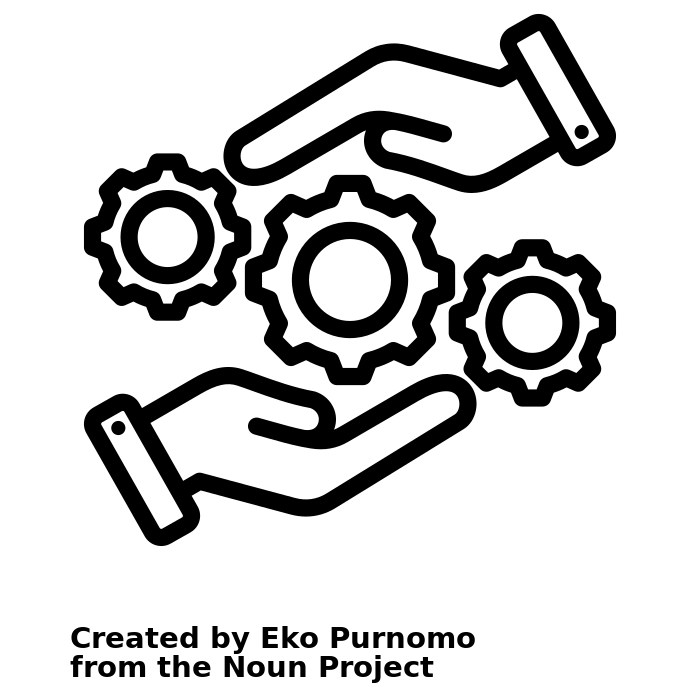 10
¿QUÉ ESPERAMOS DE LOS ACTIVOS Y LAS INSTALACIONES?
11
¿QUÉ ESPERAMOS DE LOS ACTIVOS E INSTALACIONES?
Más confiables
Más amigables con el medio ambiente
Más rentables
Alineados con la imagen corporativa
Más seguros
Mejor desempeño
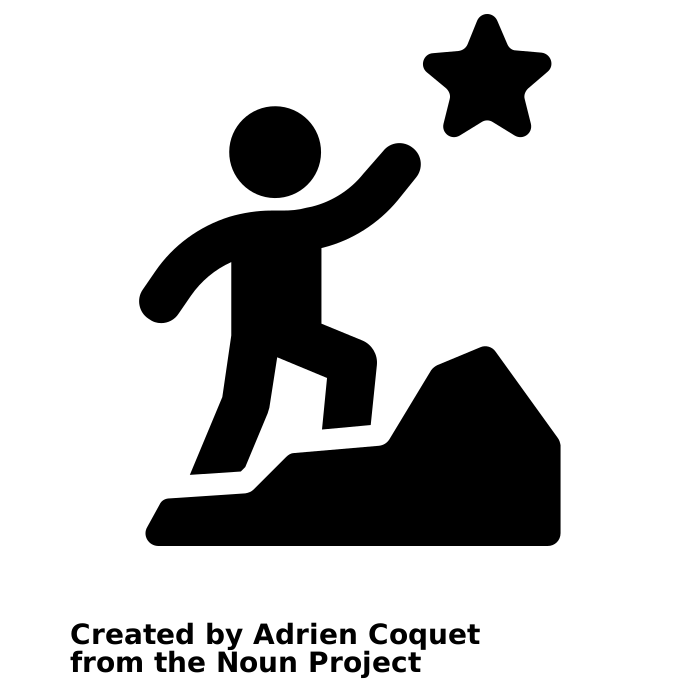 Durante todo su ciclo de vida
12
¿CUÁNDO FALLAN LOS ACTIVOS E INSTALACIONES?
13
¿CUÁNDO FALLAN LOS ACTIVOS E INSTALACIONES?
No existen:
Instalaciones
Libres de fallas a 
lo largo de su vida.
Activos
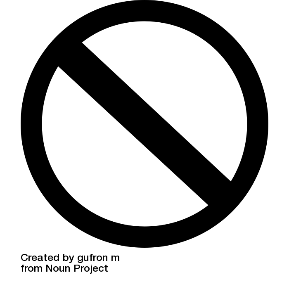 Infraestructura
14
¿CUÁNDO FALLAN LOS ACTIVOS E INSTALACIONES?
Pueden fallar durante cualquier etapa de su ciclo de vida.
Diseño y concepción
Adquisición
Construcción
Instalación
Operación
Mantenimiento
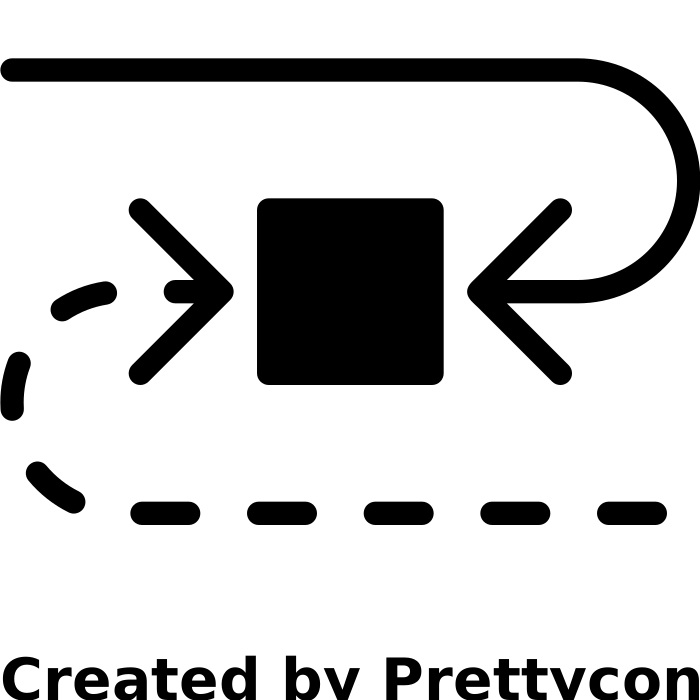 Disposición
15
DEFINICIONES: FALLA
16
DEFINICIÓN DE FALLA
Cualquier circunstancia que descienda el nivel esperado de funcionamiento de un activo:
Debe ser considerada como una falla.
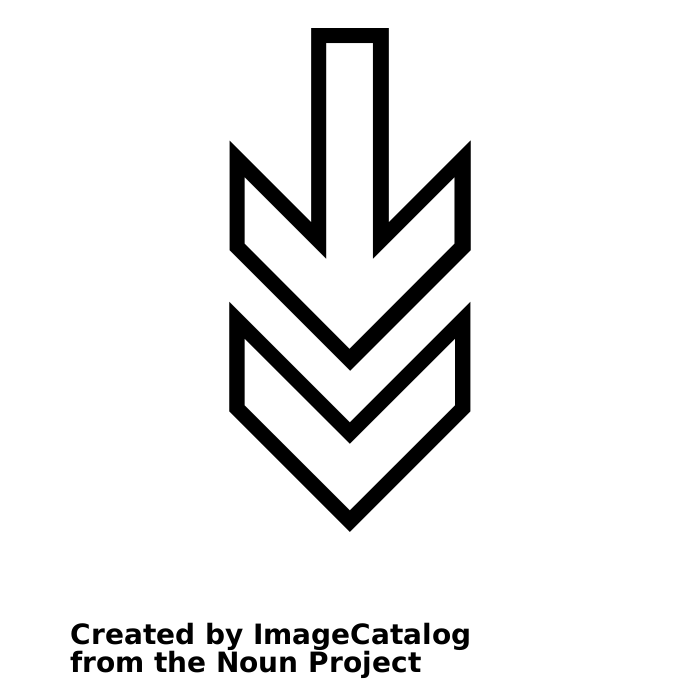 17
¿PORQUÉ FALLAN LOS ACTIVOS Y LAS INSTALACIONES?
18
¿PORQUÉ FALLAN LOS ACTIVOS 
Y LAS INSTALACIONES?
Desgaste
Movimiento
Suciedad
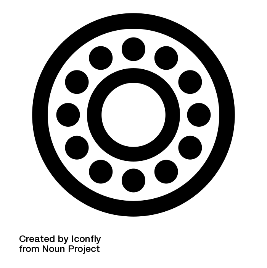 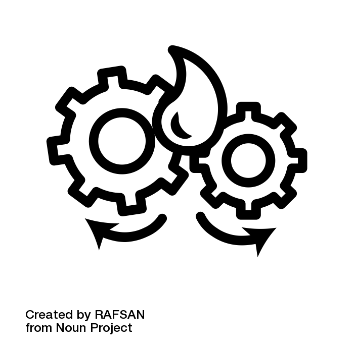 Súbita
Lubricación
19
¿PORQUÉ FALLAN LOS ACTIVOS 
Y LAS INSTALACIONES?
Medio ambiente
Proveedor - Fabricante
Errores humanos
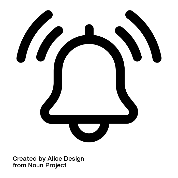 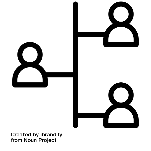 Procedimientos
Diseño
Montaje
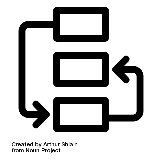 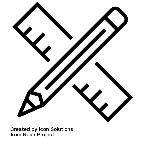 20
DEFINICIONES:CONFIABILIDAD
21
DEFINICIÓN DE CONFIABILIDAD
Variables para hablar de confiabilidad:
Función
Parámetro de funcionamiento
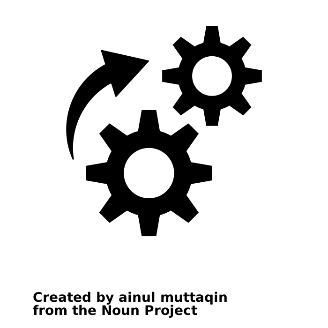 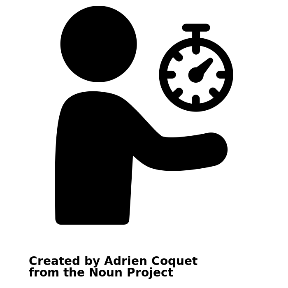 Tiempo de funcionamiento
22
DEFINICIÓN DE CONFIABILIDAD
Es la capacidad de un sistema, componente, equipo, activo o instalación
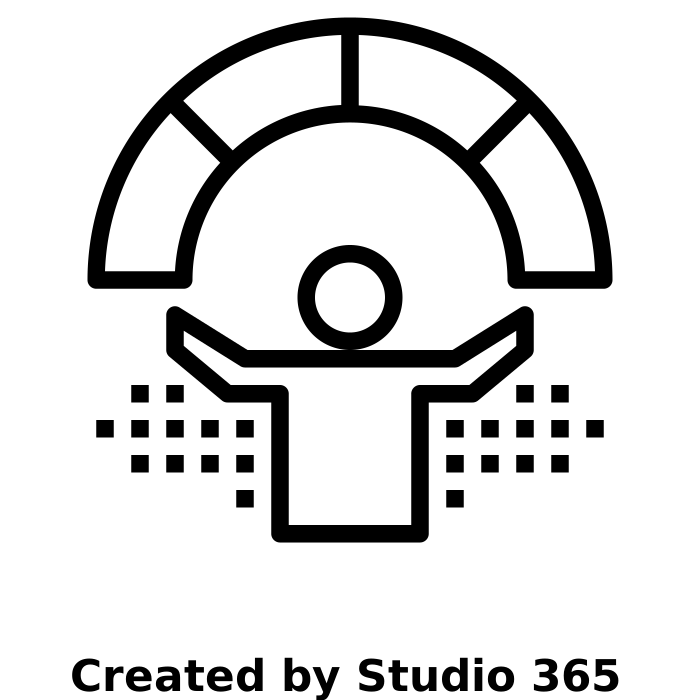 Para desempeñar las funciones requeridas
en las condiciones establecidas
por un determinado período de tiempo.
23
DEFINICIÓN DE CONFIABILIDAD
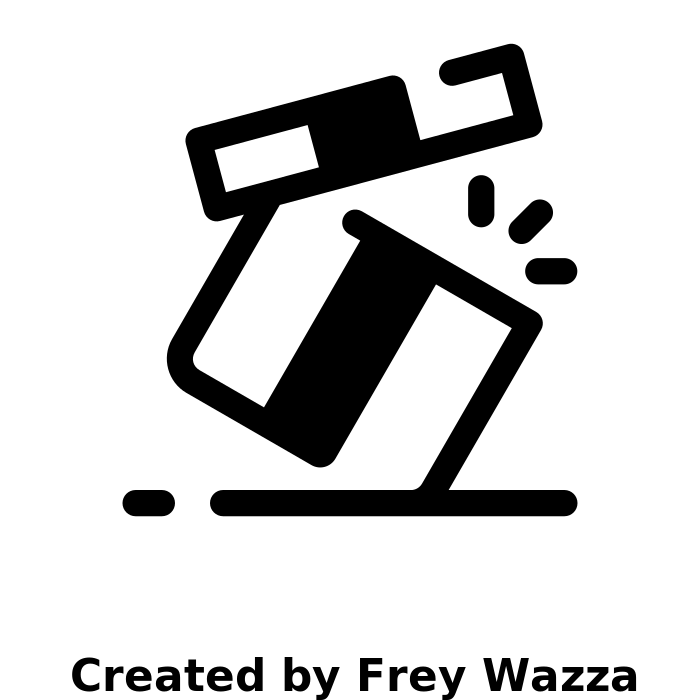 Percibida por el usuario como la ausencia de sorpresas.
Menor ocurrencia de sorpresas.
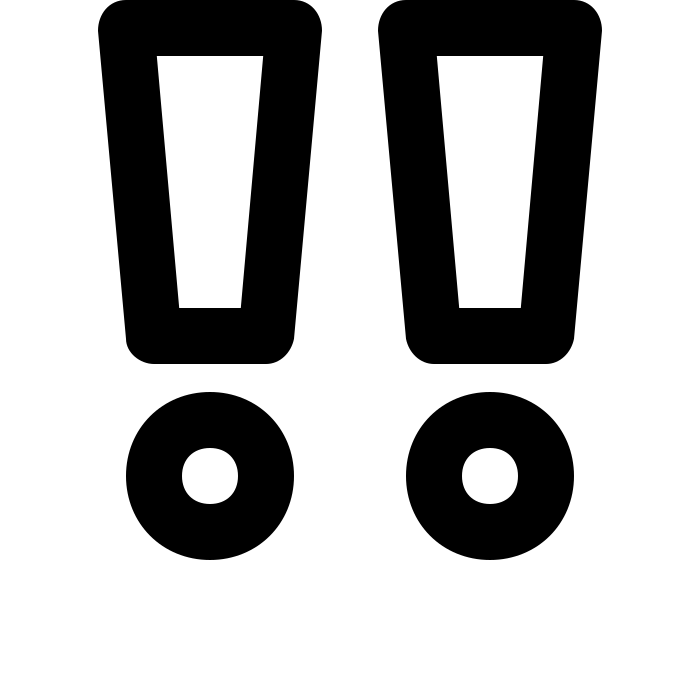 Capacidad de satisfacer a los usuarios de los activos e instalaciones.
Capacidad de cumplir todas sus funciones
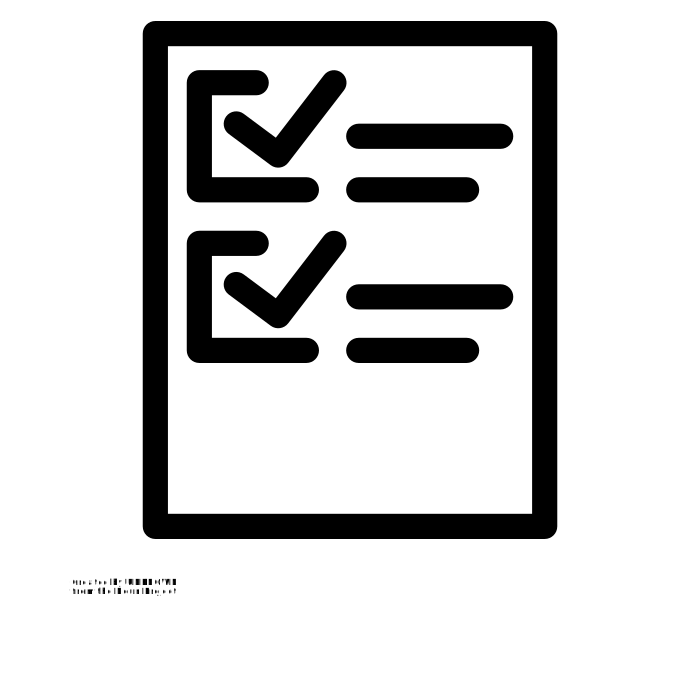 24
CONFIABILIDAD DE UN SISTEMA
Es representada por la confiabilidad de los diversos:
Subsistemas
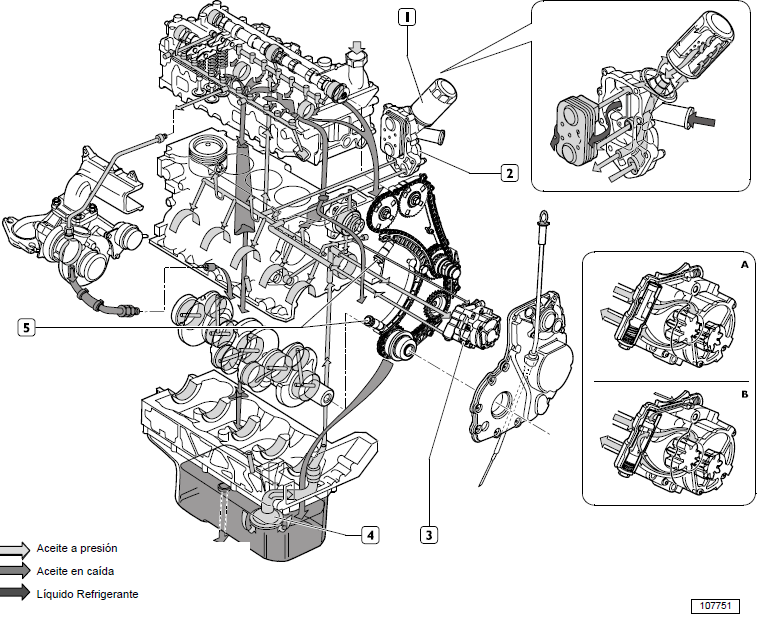 Componentes
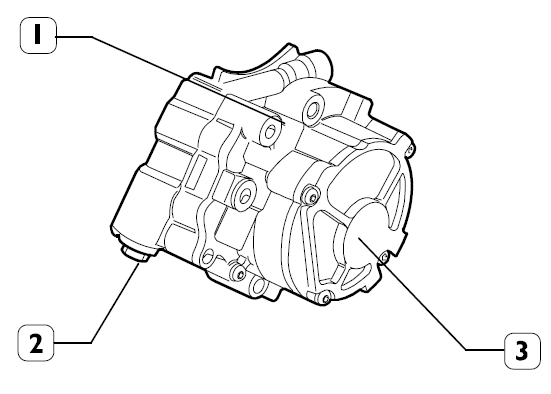 Elementos
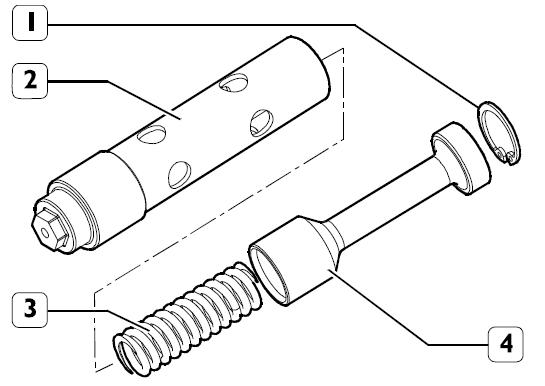 Que lo conforman
25
¿CÓMO MEDIR LA CONFIABILIDAD ?
26
CONFIABILIDAD Y TIEMPO MEDIO ENTRE FALLAS (TMEF)
27
TIEMPO MEDIO ENTRE FALLAS (TMEF)
El concepto de “tiempo medio entre fallas” ha adquirido un nivel de atención desproporcionado,
respecto a su verdadero valor en la toma de decisiones en mantenimiento.
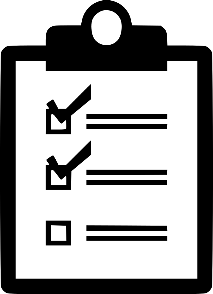 28
TIEMPO MEDIO ENTRE FALLAS (TMEF)
No tiene nada que ver con la frecuencia de las tareas:
A condición
Preventivas de restauración y de cambio cíclico
del plan de mantenimiento.
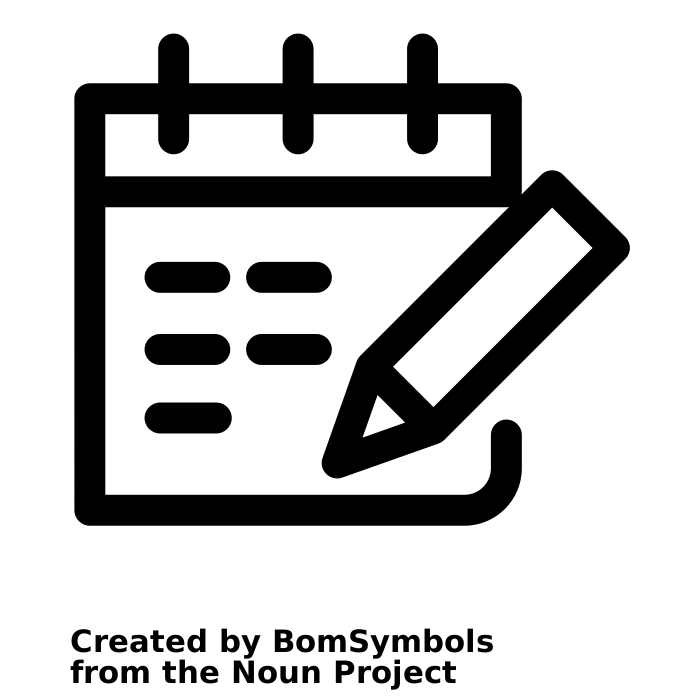 29
TIEMPO MEDIO ENTRE FALLAS (TMEF)
Permite
Establecer la frecuencia de las tareas de búsqueda de fallas
Decidir si merecen la pena tareas del plan de mantenimiento para modos de falla con consecuencias económicas.
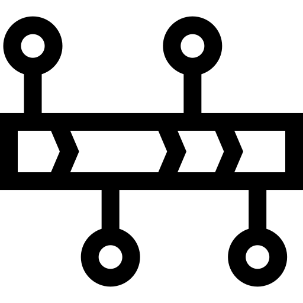 30
TIEMPO MEDIO ENTRE FALLAS (TMEF)
Puede utilizarse en situaciones que no son exclusivas de mantenimiento:
En el diseño
Para llevar a cabo una justificación de costos detallada en caso de una modificación propuesta.
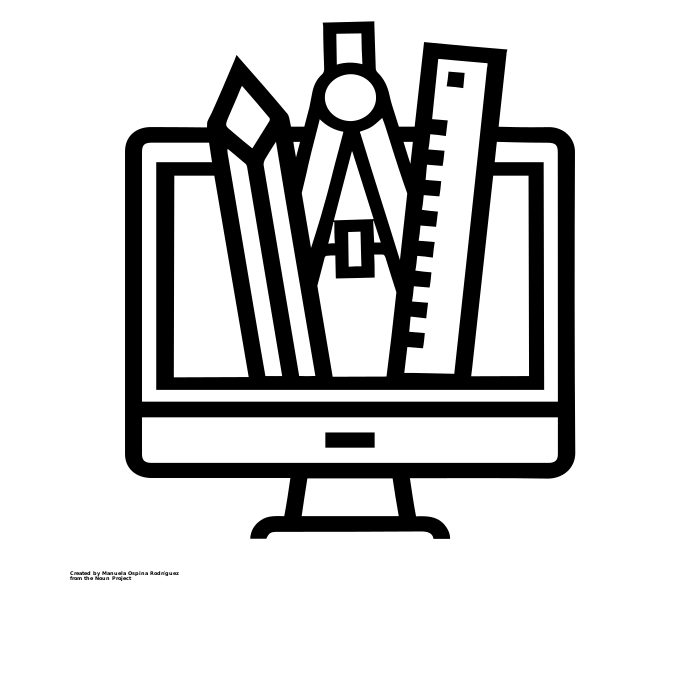 En la adquisición
Para evaluar la confiabilidad de componentes diferentes que pueden tener la misma aplicación.
31
¿CÓMO MEDIR LA CONFIABILIDAD ?
32
Tiempo perdido
Cantidad producida
Factor de utilización
Tiempo entre paros
Disponibilidad
MÍNIMO IMPACTO AMBIENTAL
MÍNIMO TIEMPO PERDIDO
Incidentes
Nivel de residuos
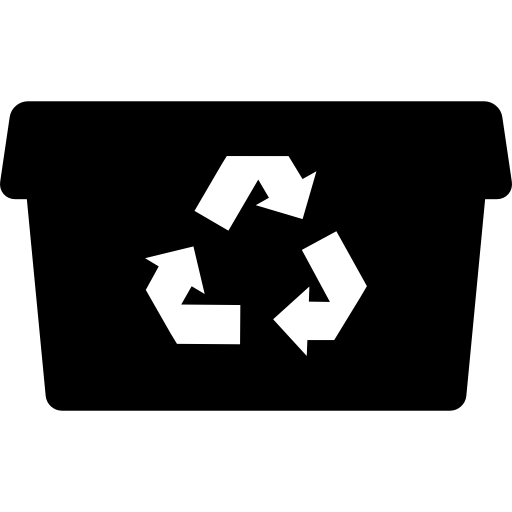 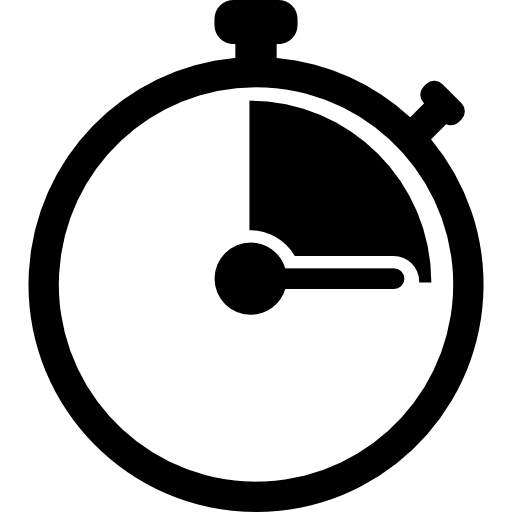 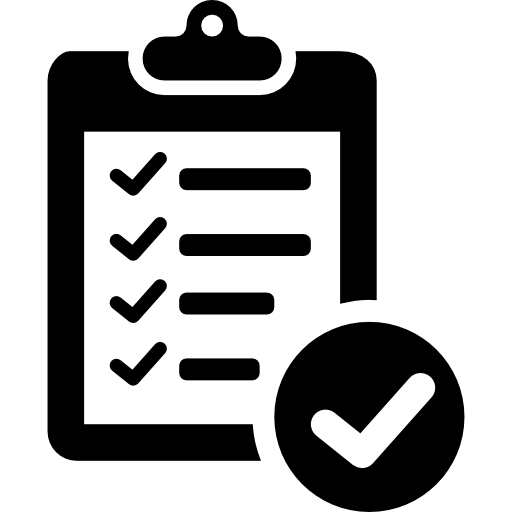 MÍNIMO RIESGO
MÍNIMOS DEFECTOS
ACTIVOS CONFIABLES
Incidentes
Accidentes
Defectos
Quejas de clientes
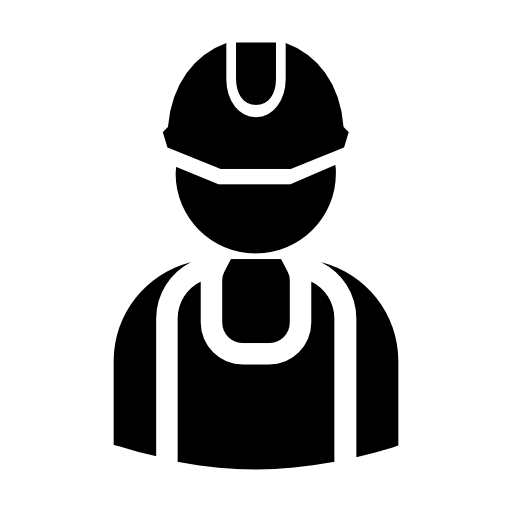 Costo unitario
Consumo de energía
Consumo de agua
MÁXIMA RENTABILIDAD
MÍNIMAS AVERÍAS
Averías
Emergencias
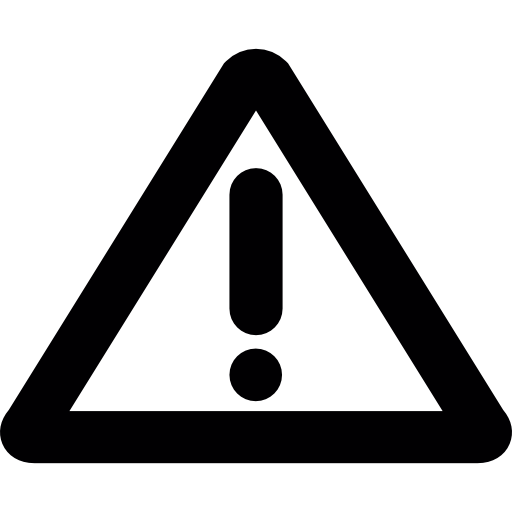 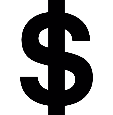 33
¿CÓMO MEDIR LA CONFIABILIDAD?
Un activo confiable…
Falla menos
Tiempo de paro
Defectos
Incidentes
Confiabilidad
34
EFECTIVIDAD DEL MANTENIMIENTO
Parada
Falla
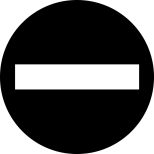 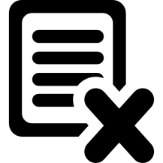 35
EFECTIVIDAD DEL MANTENIMIENTO
Esfuerzo para reducir fallas
Esfuerzo para reducir paradas
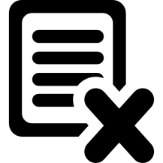 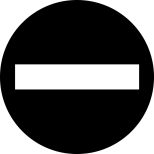 36
ESTRATEGIAS DE CONFIABILIDAD
¿Qué se debe hacer para enfrentar las causas de falla?
37
RESPONSABILIDADES EN LA CONFIABILIDAD
Operación
Compras
Diseño
Mantenimiento
Almacenes
Selección
Fabricación
Proveedores
Medio ambiente
Instalación
Contratistas
Usuario final
38
REQUERIMIENTOS PARA ALCANZAR UN BUEN NIVEL DE CONFIABILIDAD
Selección, construcción e instalación adecuada
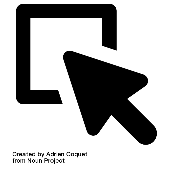 Operación correcta y profesional
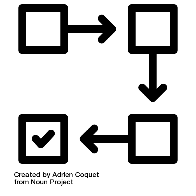 Prácticas de mantenimiento profesionales
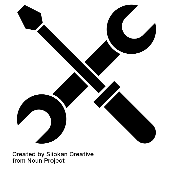 Gestión de inventarios adecuada y efectiva
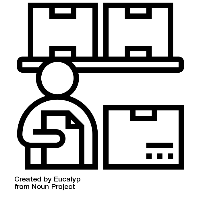 Compras efectivas
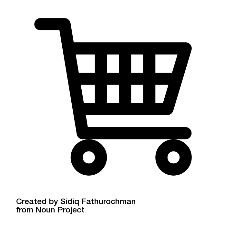 Personal capacitado, comprometido y proactivo
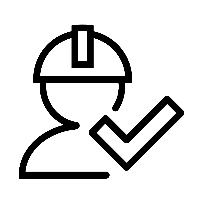 39
ESTRATEGIAS DE CONFIABILIDAD
RBI
KPI
FTA
RCM
BSC
TPM
FMEA
PM
CAS
RCA
STD
CBM
RAM
CM
LCCA
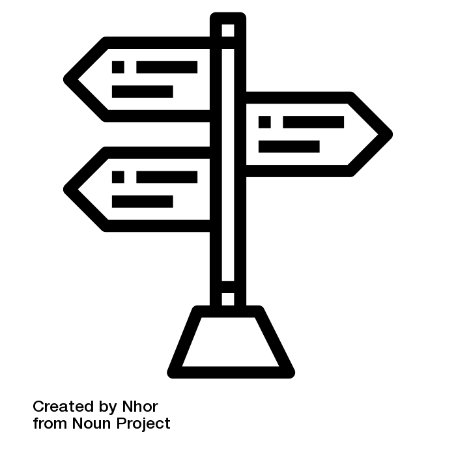 40
ESTRATEGIAS DE CONFIABILIDAD
Identificación de causas de falla
Estrategias para manejar 
las causas de falla
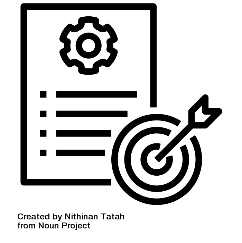 Taxonomía
Plan de mantenimiento
Enfoque proactivo
Gestion de inventario de repuestos
AMFE
AMFEC
MCC
Entrenamientos
Árbol de fallas
Mejora en diseños
Enfoque reactivo
ACR
Análisis de eventos
Procedimientos
41
ESTRATEGIAS DE CONFIABILIDAD
Estrategias para manejar 
las causas de falla
Identificación de causas de falla
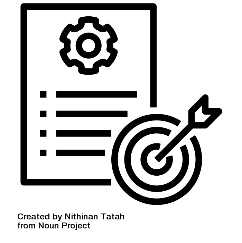 Taxonomía
Plan de mantenimiento
Enfoque proactivo
Gestion de inventario de repuestos
FMEA
FMECA
RCM
Entrenamientos
FTA
Mejora en diseños
Enfoque reactivo
RCA
Data analysis
Procedimientos
42
ESTRATEGIAS DE CONFIABILIDAD
Taxonomía
Plan de mantenimiento
Tarea 1
Tarea 2
Tarea 3….
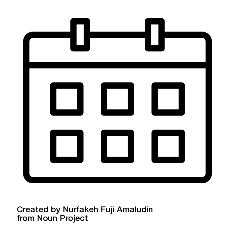 Causas de falla
AMFE
Análisis de eventos
Catálogo de eventos
RCM
Gestión de inventario de repuestos
Mejora en diseños
43
ESTRATEGIAS DE CONFIABILIDAD
Taxonomía


Elementos identificados para:
Árbol de fallas
Catálogo de fallas y eventos
Gestión del inventario de repuestos
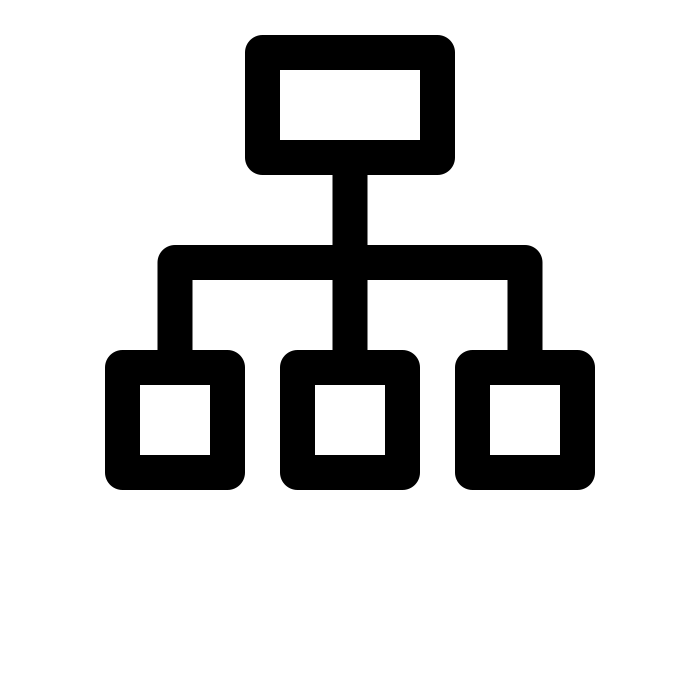 Análisis modos de falla 
y efectos (AMFE/ AMFEC/ STD)
44
ESTRATEGIAS DE CONFIABILIDAD
Las causas de falla  se pueden manejar de forma:
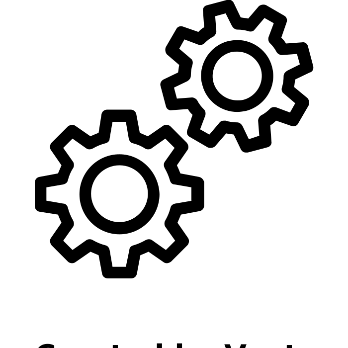 Proactiva
Reactivo
Tareas preventivas y predictivas
Tareas detectivas y prepararse para cuando ocurra
45
RUTAS TRADICIONALES Y ACTUALES DE GESTIONAR LA CONFIABILIDAD
46
RUTAS PARA MEJORAR LA CONFIABILIDAD
Tradicional
Actual
Basado en 
datos históricos
Análisis proactivos
Basado en datos históricos
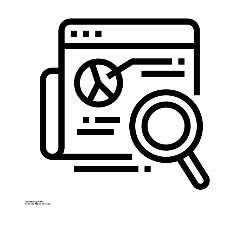 47
RUTAS PARA MEJORAR LA CONFIABILIDAD
TRADICIONAL
ESTRATEGIAS
ANÁLISIS DE CRITICIDAD
CONFIABILIDAD, DISPONIBILIDAD, MANTENIBILIDAD (RAM)
PRESUNCIONES ESTADÍSTICAS
ANÁLISIS DE CAUSA RAÍZ
CÁLCULOS DE CONFIABILIDAD
RAM: Reliability, Availability, and Maintainability
48
RUTAS PARA MEJORAR LA CONFIABILIDAD
ACTUAL
INFORMACIÓN 
DE LOS ACTIVOS
PLANES Y ESTRATEGIAS 
DE MANTENIMIENTO
ANÁLISIS
TAXONOMÍA:
ANÁLISIS DE CRITICIDAD
DESPIECES (BOMS)
COMPONENTES REPARABLES
TAREAS PREVENTIVAS
ANÁLISIS  DE CAUSA RAÍZ
TAREAS PREDICTIVAS
ANÁLISIS DE EVENTOS
DEFINICIÓN DE MODELO DE GESTIÓN  DE INVENTARIOS
TAREAS DETECTIVAS
EVALUACIÓN DE LA CONDICIÓN
DOCUMENTACIÓN TÉCNICA
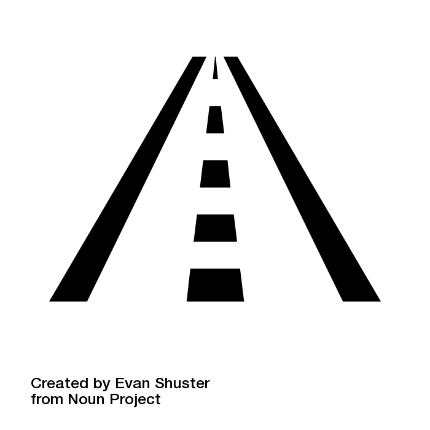 49
RUTAS PARA MEJORAR LA CONFIABILIDAD
SEGÚN LA OPORTUNIDAD
PLAN DE MANTENIMIENTO
EVALUACIÓN DE LA CONDICIÓN
TAXONOMÍA
GESTIÓN DE COMPONENTES REPARABLES
ANÁLISIS DE FALLAS
DEFINICIÓN DE MODELO DE GESTIÓN  DE INVENTARIOS
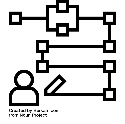 ANÁLISIS DE EVENTOS
DOCUMENTACIÓN TÉCNICA
REACTIVAS Y 
TOMA DE DECISIONES
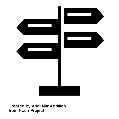 DE SOPORTE
PROACTIVAS
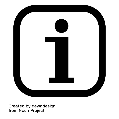 50
ACCIONES PARA MEJORAR LA CONFIABILIDAD
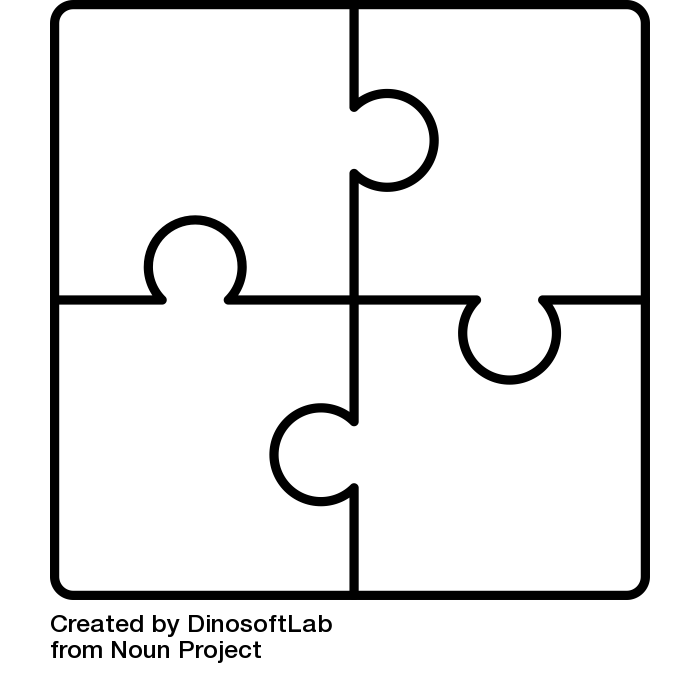 Dirección
Confiabilidad
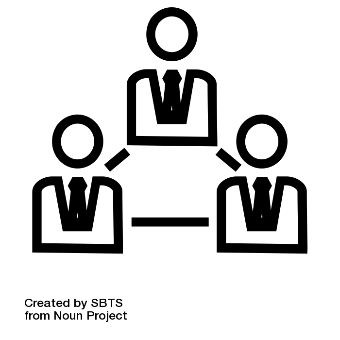 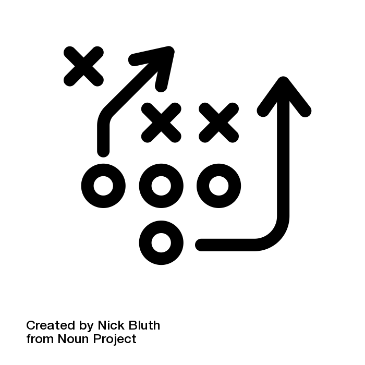 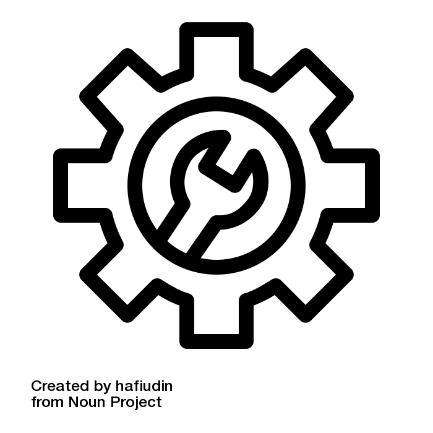 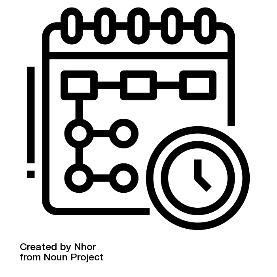 Planeación y programación
Ejecución
51
FACTORES DE ÉXITO
Para cambiar el mantenimiento hay que cambiar la manera en que piensan las personas
Enseñar - capacitar
Asignar el tiempo al personal
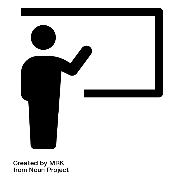 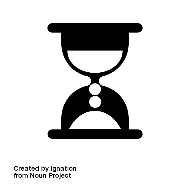 Realizar las tareas
Documentar guías, procedimientos y formatos
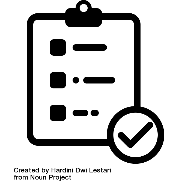 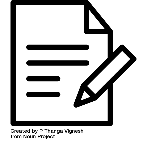 Dar herramientas al personal
Hacer seguimiento – rendición de cuentas
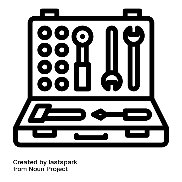 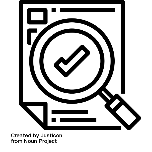 52
TRANSICIÓN y ESFUERZO
Estado actual
Estado deseado
Transición
Trabajo planeado
Averías
Averías
Averías
Trabajo planeado
Averías
Trabajo planeado
Trabajo planeado
53
TIEMPO ADECUADO A LAS INICIATIVAS
1 semana
1 mes
3 meses
6 meses
12 meses
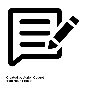 ¿Corto plazo?
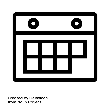 ¿Mediano plazo?
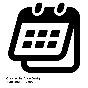 ¿Largo plazo?
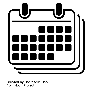 54
DIFERENTES CAMINOS
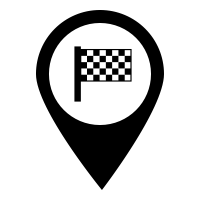 Ambiente NO confiable
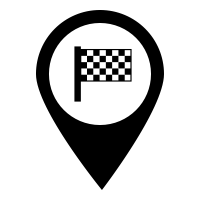 Ambiente confiable
55
ALCANCE DE LA MEJORA DE LA CONFIABILIDAD
CONFIABILIDAD
OBJETIVOS O BENEFICIOS ?
DISPONIBILIDAD
MANTENIBILIDAD
CALIDAD
PRODUCTIVIDAD
SEGURIDAD
RENTABILIDAD
REDUCIR LAS FALLAS ES EL CAMINO
56